Work Package 3 - Overview of work and developments
HESS IV – 1st Advisory Group meeting 11.02.2022
Jayne Woolford (JRC)
Ricard Esparza Masana (external expert)
European Universities and Knowledge Alliances: Connection to local ecosystems
Background context (1)
The fast-changing labour market and societal transitions require higher education institutions to provide students, staff and researchers with the skills they need to navigate the twin green and digital transition and build a resilient society. 
Beyond their core tasks of teaching, research and innovation, universities are key actors in addressing societal challenges to become true engines of development for cities and regions and promote civic engagement. 
The transformation of universities requires a much deeper level of cooperation between universities and a transdisciplinary co-creation of knowledge with citizens and other actors in the quadruple helix, linking education, research, innovation and service to society.
Background context (2)
European Universities initiative aims at fostering excellence, innovation and inclusion in HE, accelerating the transformation of HEIs into the universities of the future with structural, systemic and sustainable impact.
Knowledge alliances are transnational result-driven activities between HEIs and businesses aiming at strengthening Europe's innovation capacity and at fostering innovation.
WP Objectives
To consider the different collaboration models and activities across the funded projects and how they relate to their local ecosystems and contribute to RIS3/regional development and impact on teaching/academic methods. 
To determine the extent to which it reflects their funding, organisational and territorial specificities.
Research questions (1)
What are the different models of collaboration that are being pioneered and developed? Which actors and organisations are involved and to what aim? 
To what extent do the different models demonstrate connectivity to their local ecosystem? How do they contribute to or align with S3? 
What features of the collaborative ventures are most relevant in this context?
Research questions (2)
What lessons have been learnt? What does good practice look like and how does this vary across diverse geographical locations and partnership mixes? What specific challenges or obstacles are being experienced, where and why?
 What synergies can be found with other EU/national/regional initiatives or funding sources e.g. under RRF, ESIF, SWAFS, innovation hubs and clusters?
Wider Relevance and Legacy of the Research
Clear set of conclusions and recommendations to feed into future policy and calls for proposals on: 
how to strengthen connectivity between these strategic alliances and their local ecosystems; 
relevant factors in achieving the reinforcement of universities in their regions and the alignment of teaching, research and innovation; 
HE contribution to the green and digital transitions and recovery and preparedness in the face of COVID and other societal challenges.
Activities (1)
1. Survey on context, activities, and main results of KA projects. It was sent to lead partners, who were asked to disseminate it to the other members of the partnership. 95 valid answers were collected from 23 EU member states + 4 other countries. 

2. Based on the answers to the survey, a questionnaire was sent to a selected number of organisations in KA partnerships (different countries, different thematic domains). This questionnaire aimed at deepening on the relationship and impact of projects on the R&I ecosystem.
Activities (2)
3. Once the questionnaires were reviewed, individual interviews were held with 6 different organisations (different countries, different thematic domains). They served to have a more precise and personal point of view regarding the impact of the projects. 
4. A similar process to be undertaken with the European Universities. 
5. Production of two reports.
Part 1 - Knowledge Alliances
Knowledge alliances are transnational result-driven activities between higher education institutions and businesses funded under Erasmus+, aiming at strengthening Europe's innovation capacity and at fostering innovation in higher education and business. Projects are open to any discipline, sector and to cross-sectoral cooperation and intend to:
develop new, innovative, and multidisciplinary approaches to teaching and learning,
stimulate entrepreneurship and entrepreneurial skills of HEIs’ teaching staff and company staff,
facilitate the exchange, flow, and co-creation of knowledge.
Self-assessment on the impact Knowledge Alliances projects had on different aspects, according to respondents based on the projects in which they participated (I): programme’s objectives
Expected results
March 2022
Overview of the actions and impact of KA projects in their respective R&I ecosystems and implications for S3.
Assessment of the positive externalities generated by these projects in terms of collaboration with the innovation ecosystem.
Late autumn 2022
Overview of the actions and impact of EU projects in their respective R&I ecosystems, positive externalities  and implications for S3.
Comparative analysis of the two funding mechanisms in relation to their contribution to S3.
Questions / Food for thought
How could the impact of ERASMUS+ instruments on the innovation ecosystem be strengthened?
 
What are you aware off on the ground in terms of best practice, challenges, needs and opportunities?
Keep in touch
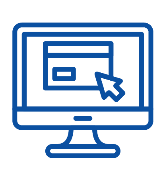 EU Science Hub: ec.europa.eu/jrc
@EU_ScienceHub
EU Science Hub – Joint Research Centre
EU Science, Research and Innovation
EU Science Hub
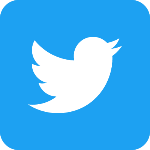 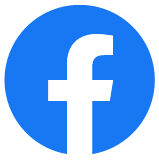 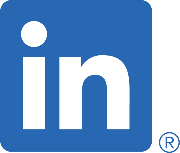 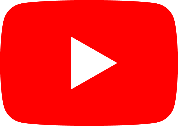 Thank you
This presentation has been prepared for internal purposes. The information and views expressed in it do not necessarily reflect an official position of the European Commission or of the European Union.
Except otherwise noted, © European Union (year). All Rights Reserved